Kunjungan SMAK Penabur IV Jakarta5 Oktober 2017
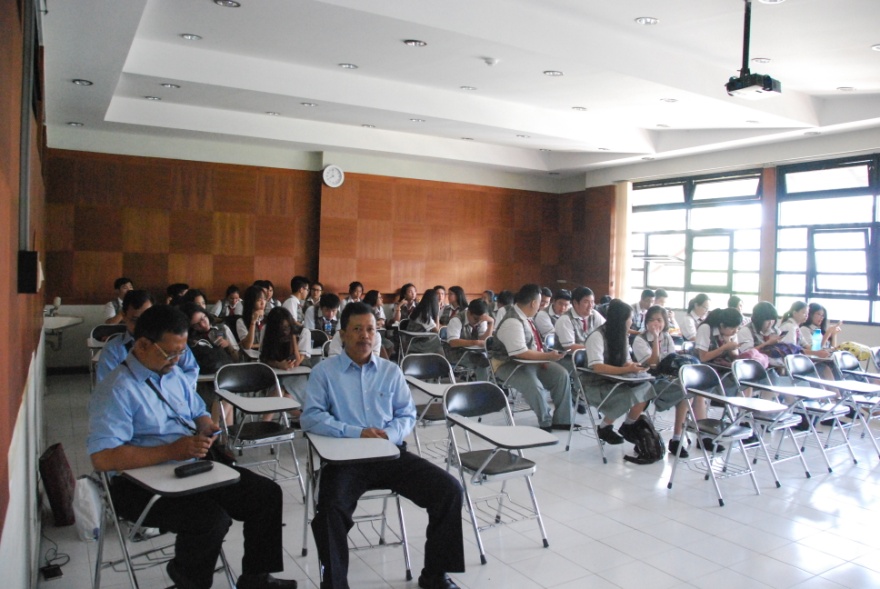 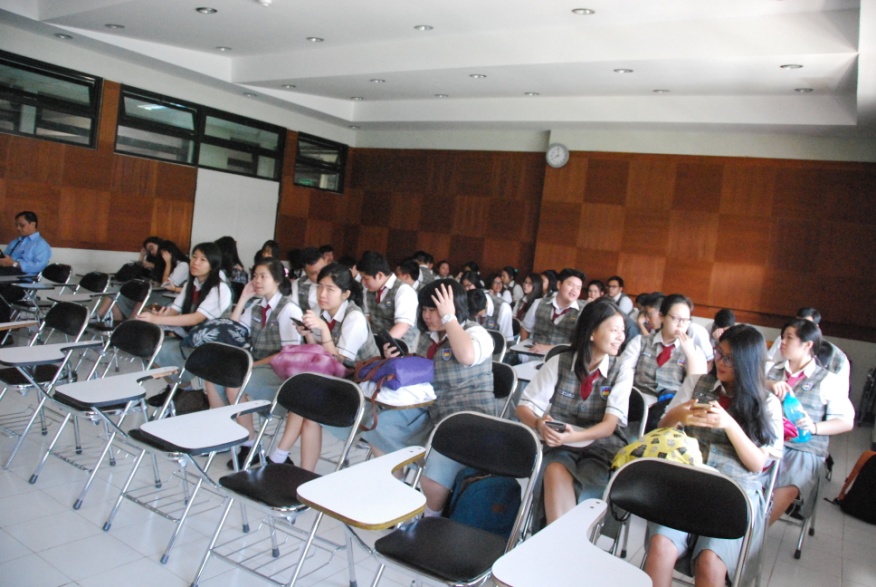 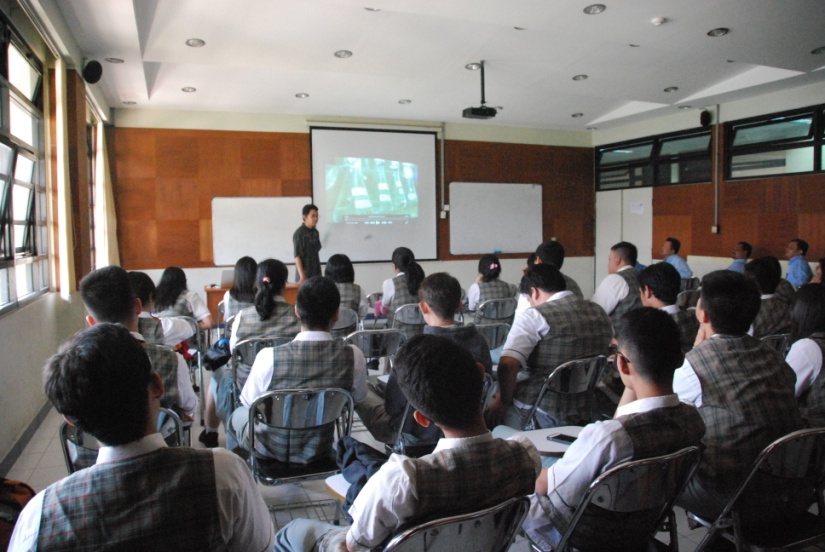 @ Ruang Seminar 4 lt4
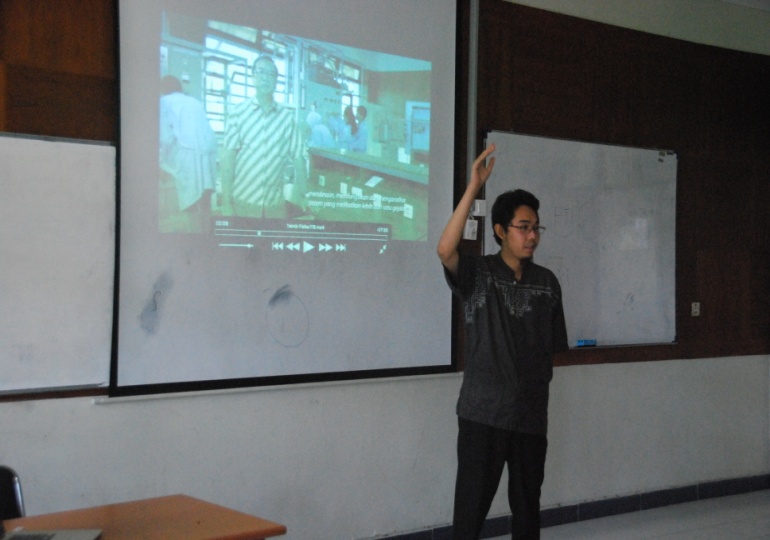 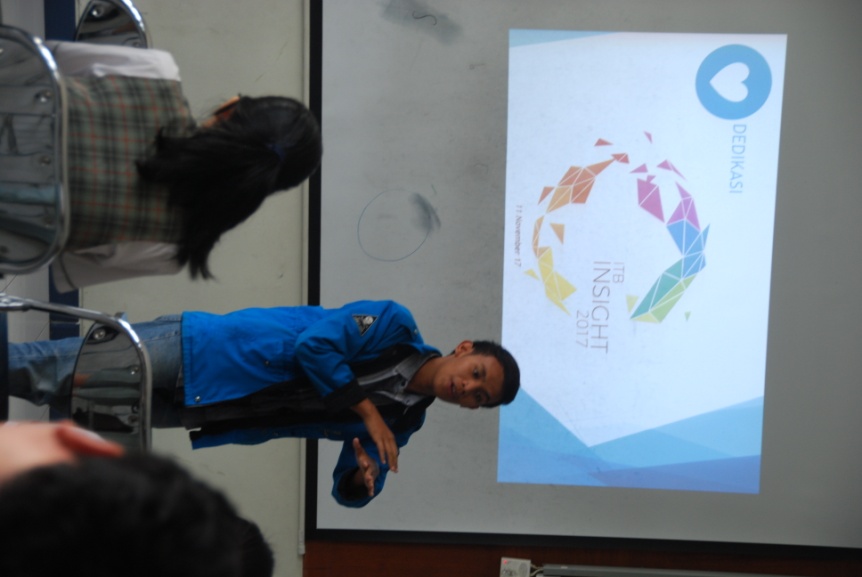 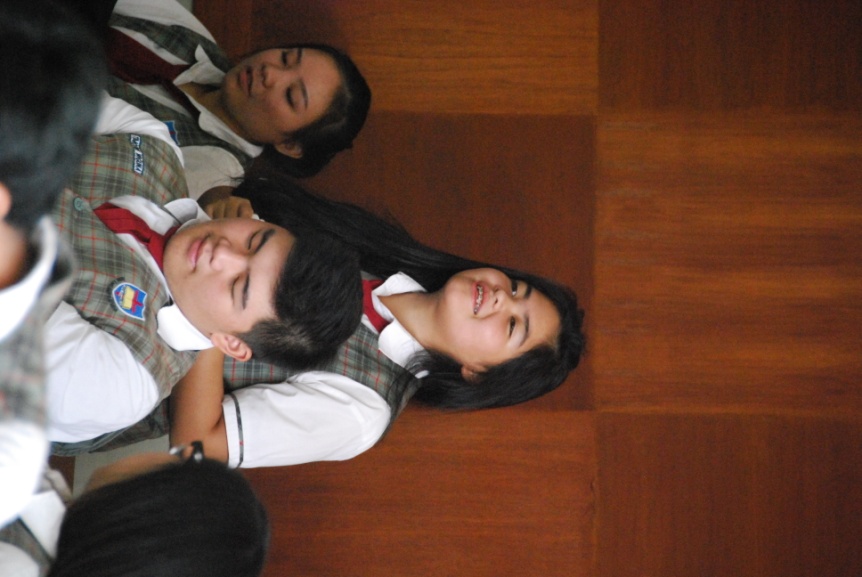 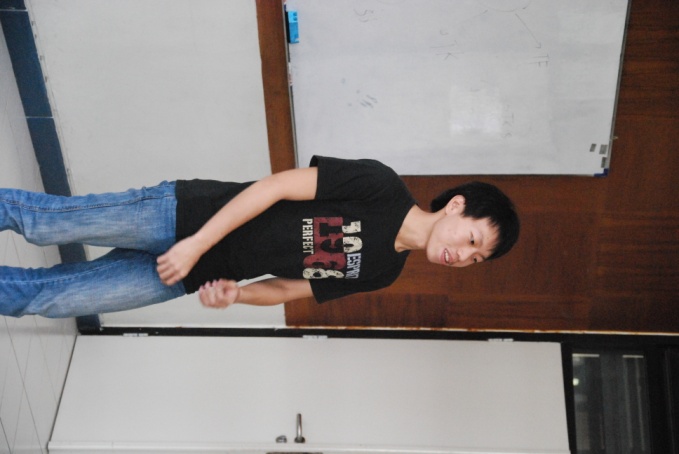 @Galeri Teknik Fisika
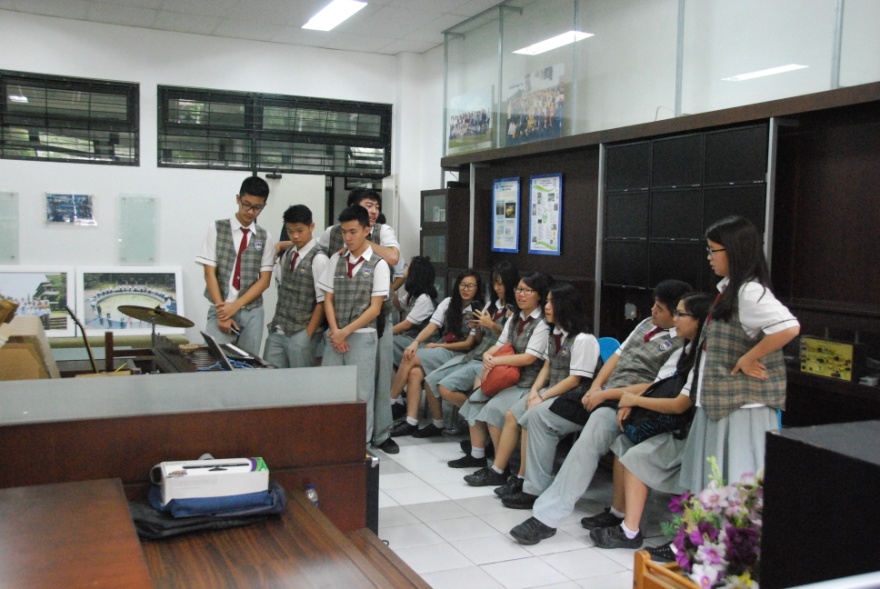 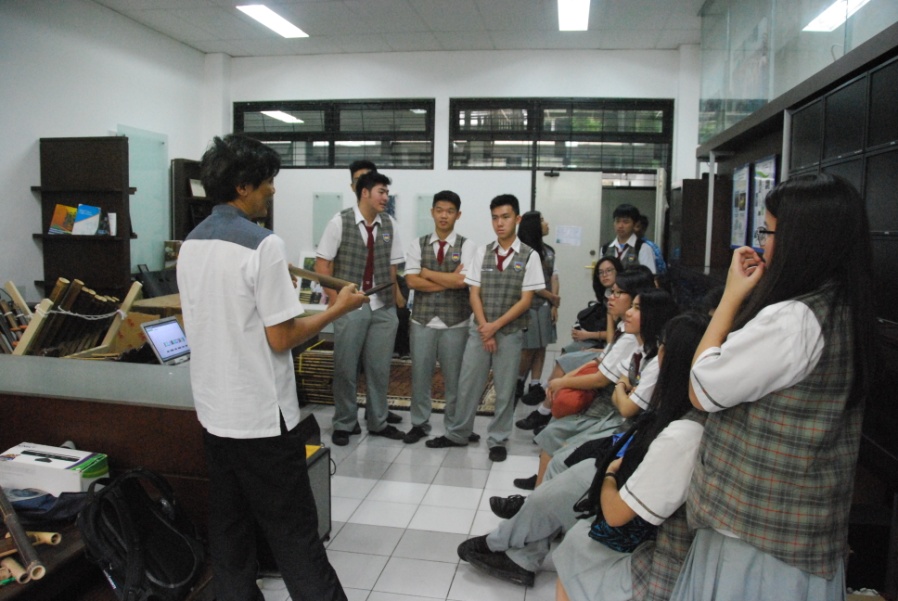 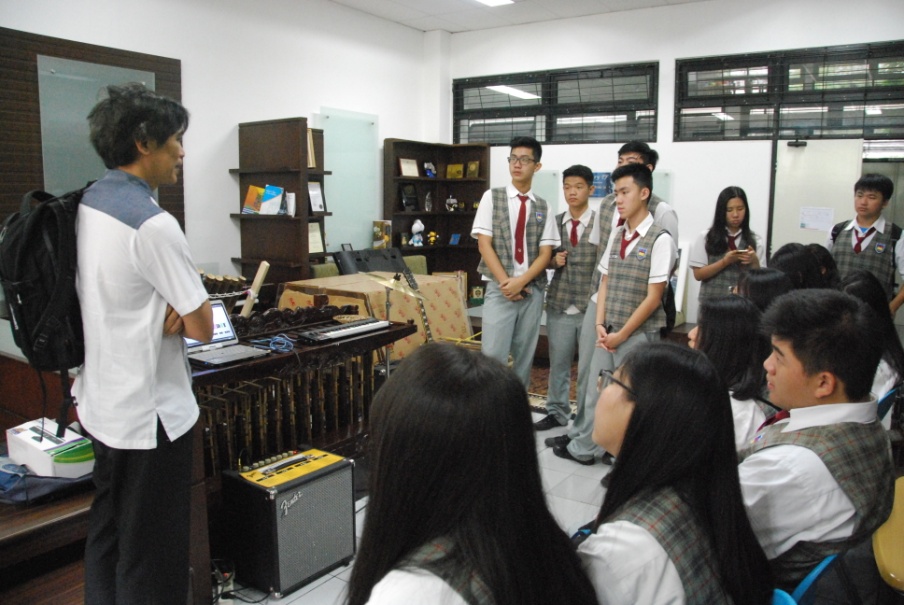 @Workshop
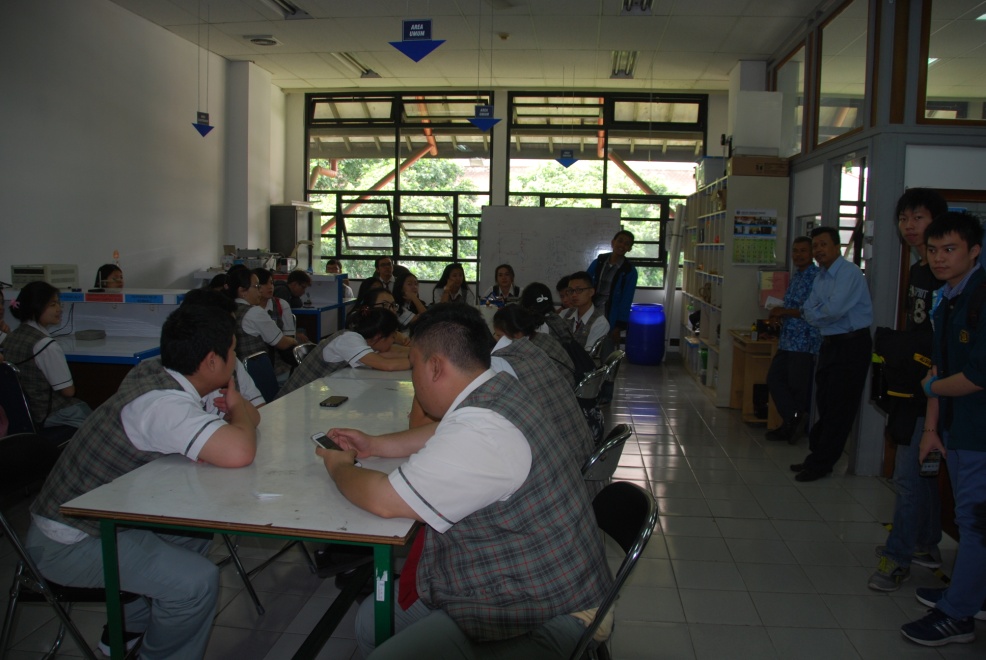 @Lab Adhiwiyogo
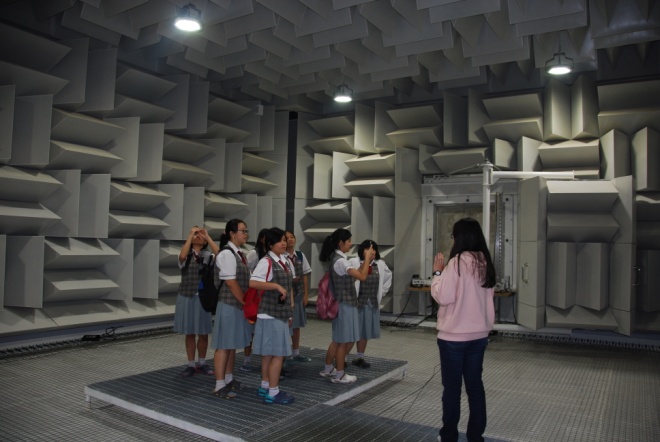 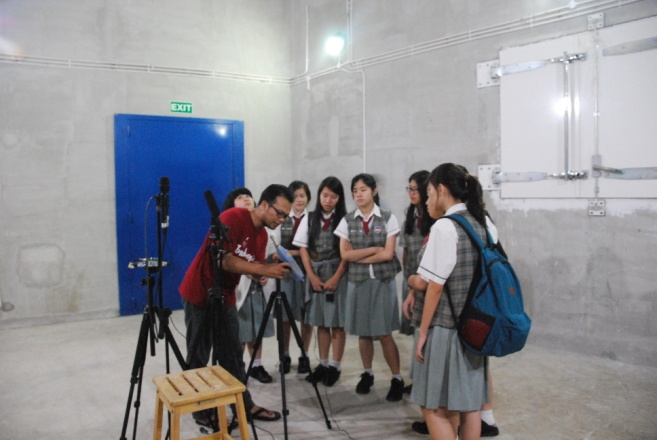 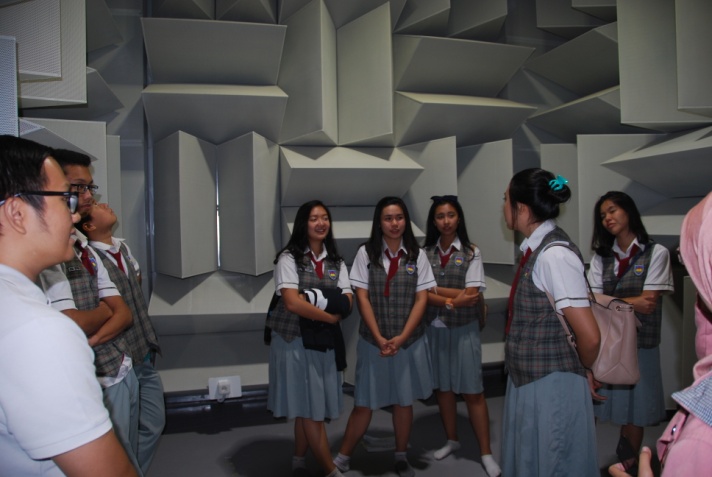 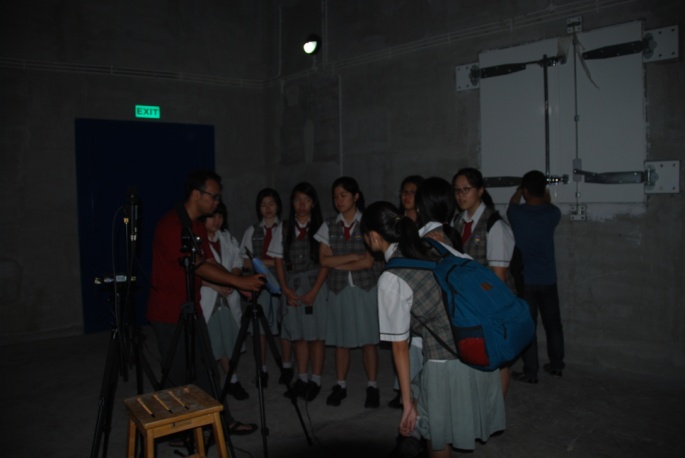 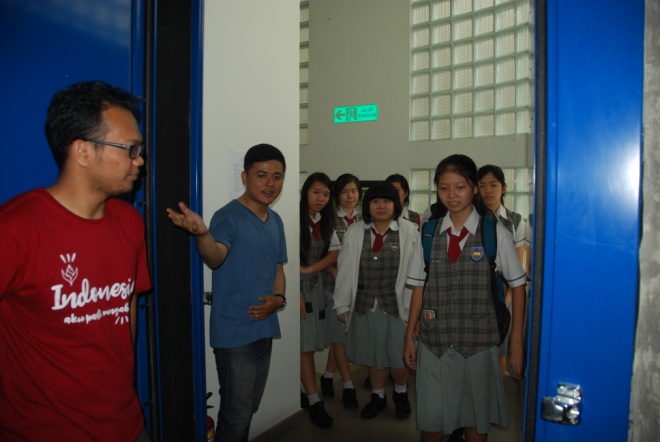